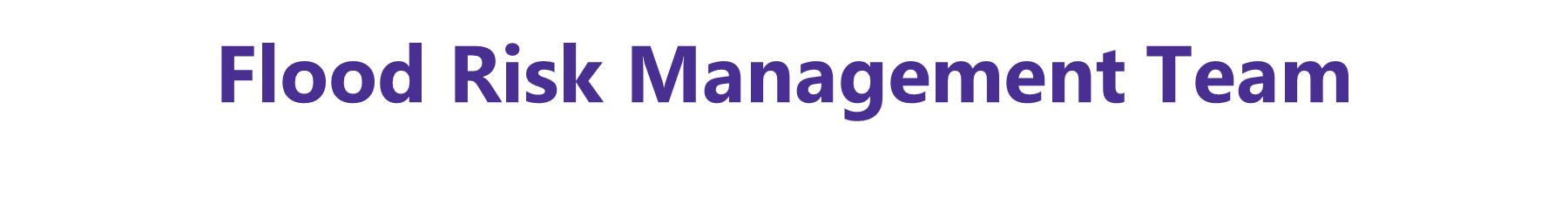 Alan Fraser
Who are we?
Principal Engineer – Alan Fraser
Senior Engineer – Susan Veitch
Engineer – Duncan Sharp
Senior Technician – Richard Bryan
Technician (x2) – Michelle Lawrie & Blair Duncan
Watercourse Inspector – Michael Sinclair
Senior Technical Assistant – Alison Fernie
What do we do?
Flood Risk Management (Scotland) Act 2009

Development of Local Flood Risk Management Plans
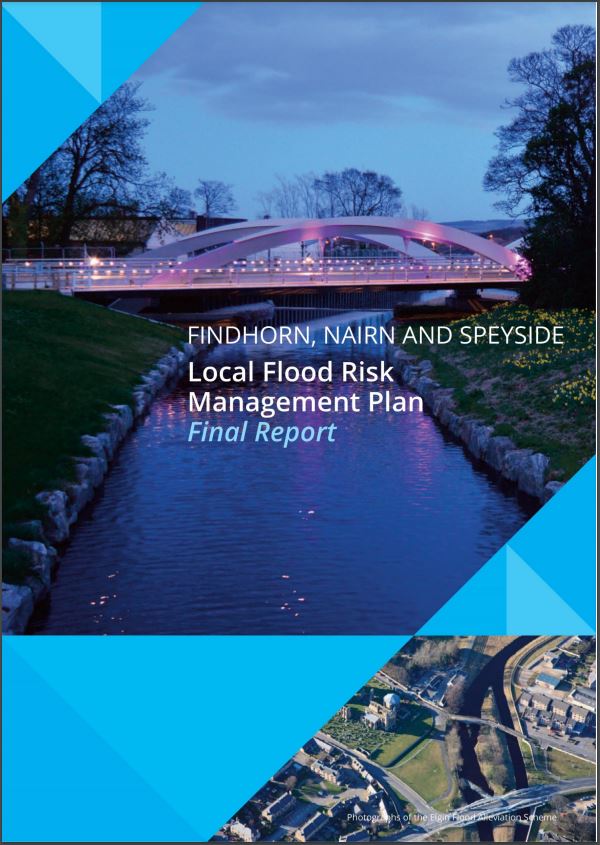 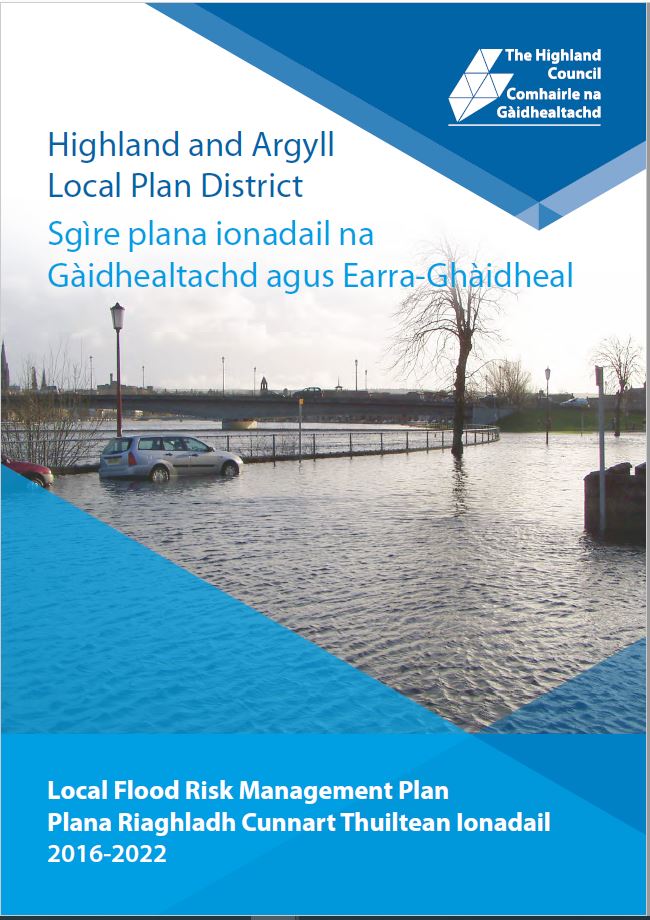 What do we do?
Assessment of Watercourses
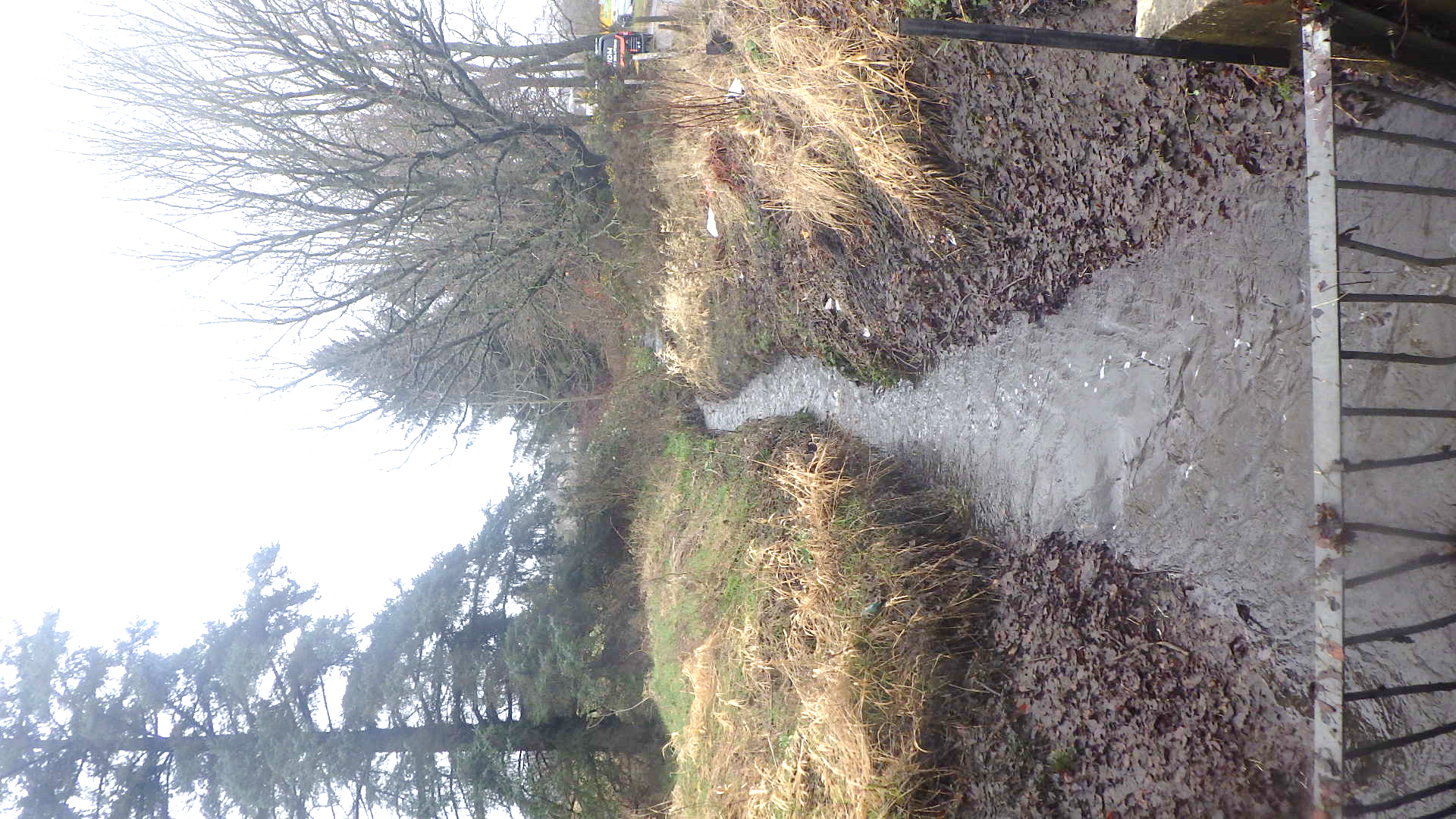 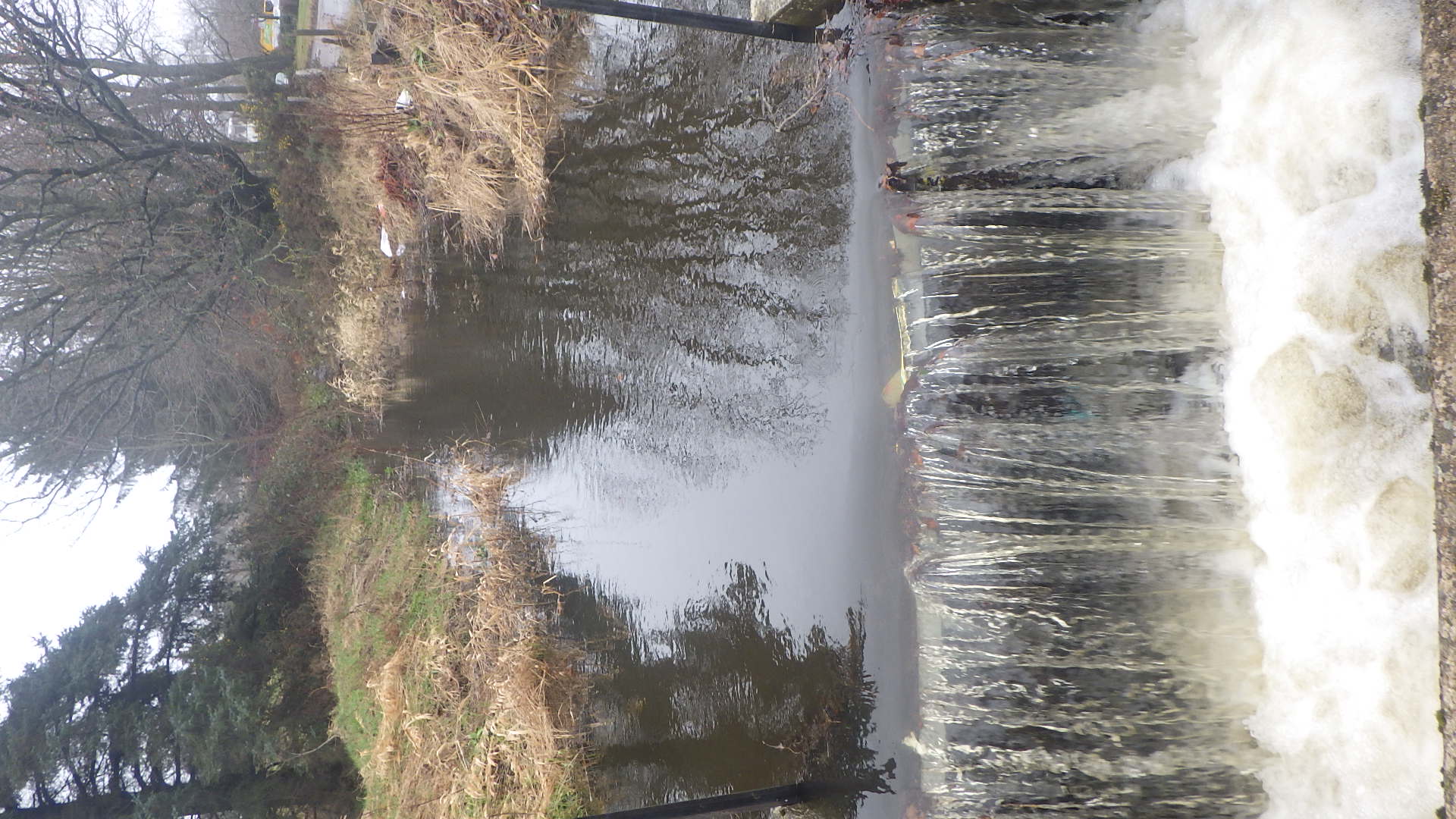 What do we do?
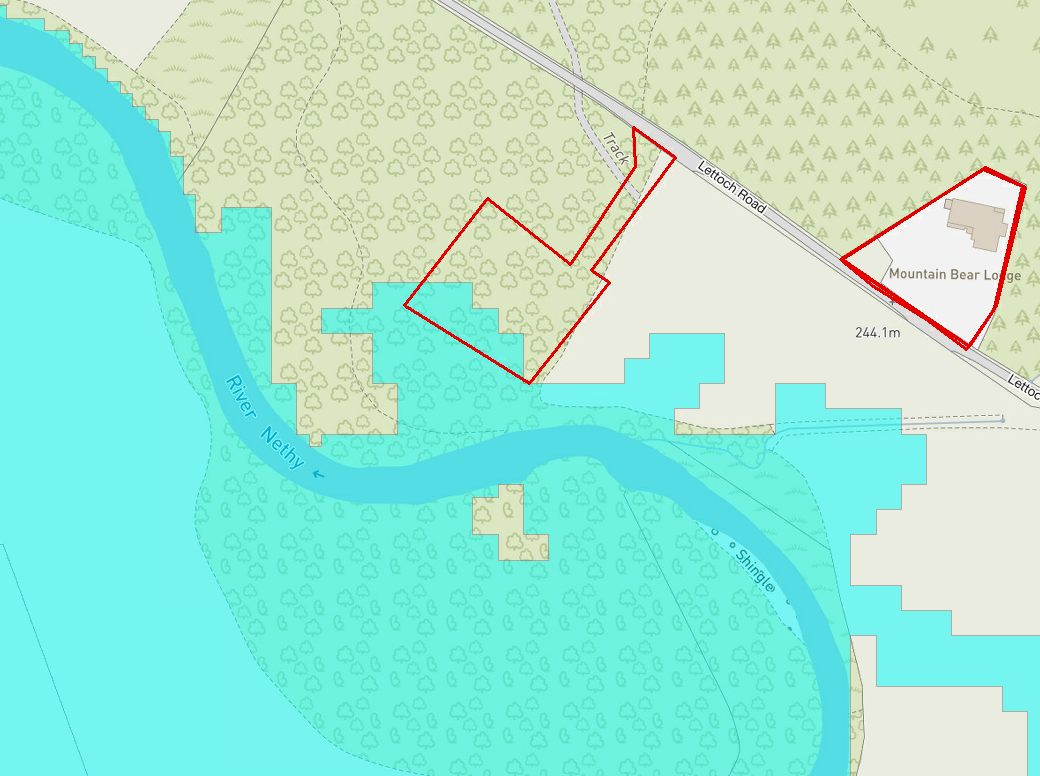 Planning Consultation
What do we do?
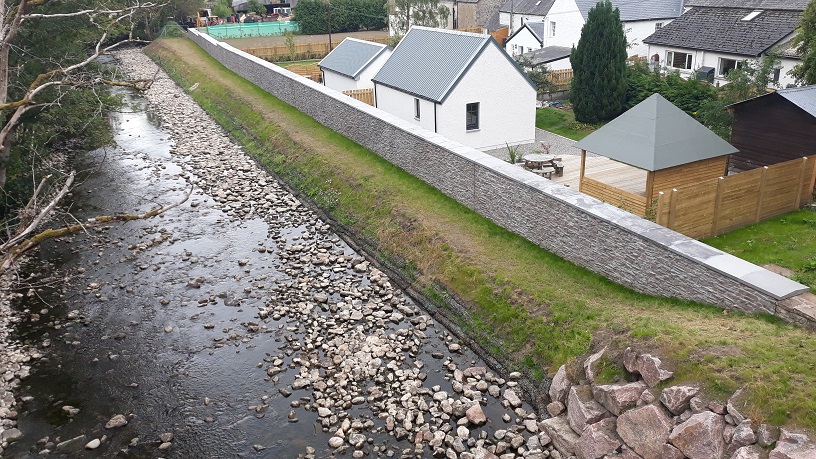 Flood Study and Scheme Development
What don’t we do?
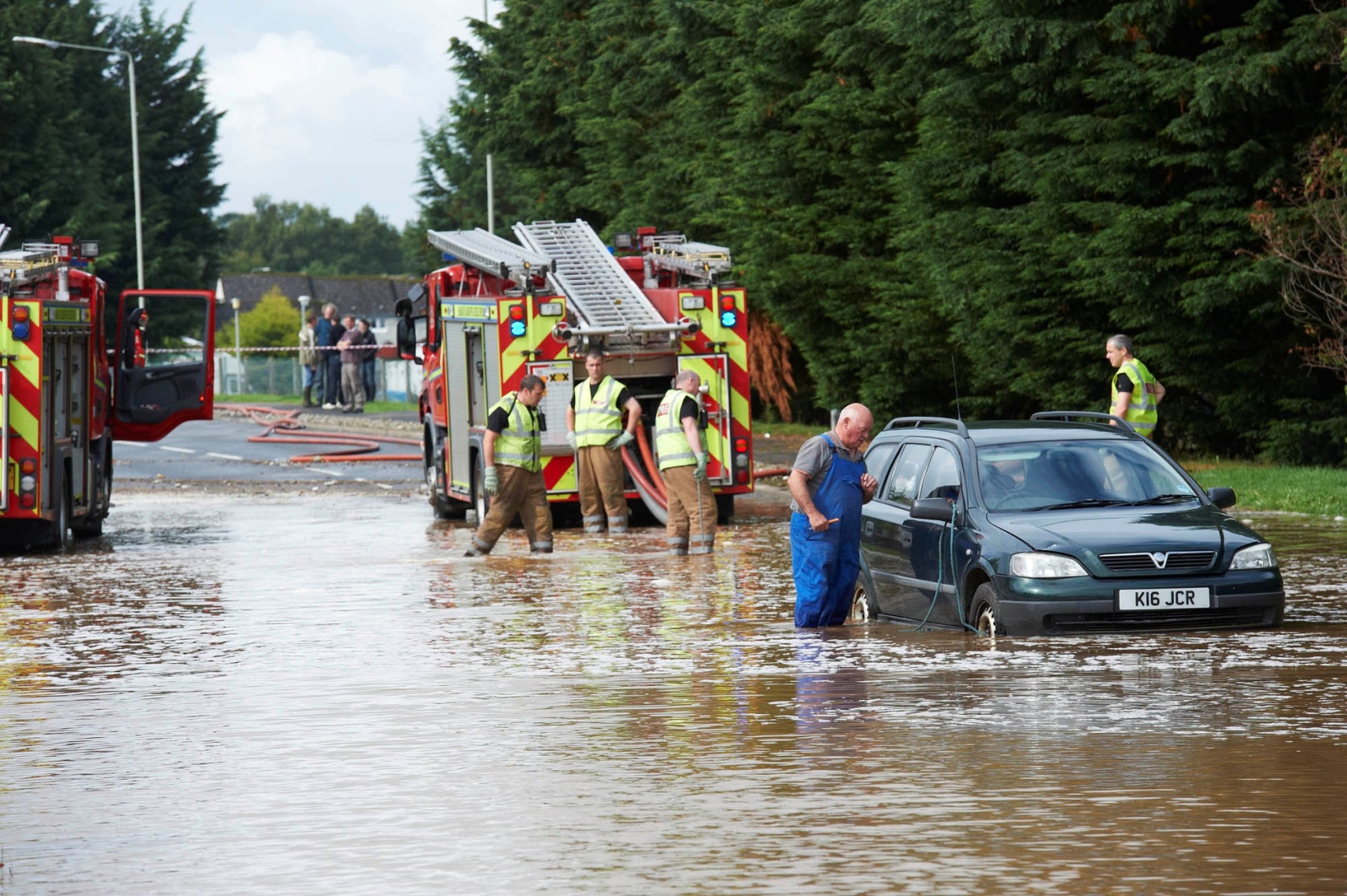 NOT an Emergency First Responder
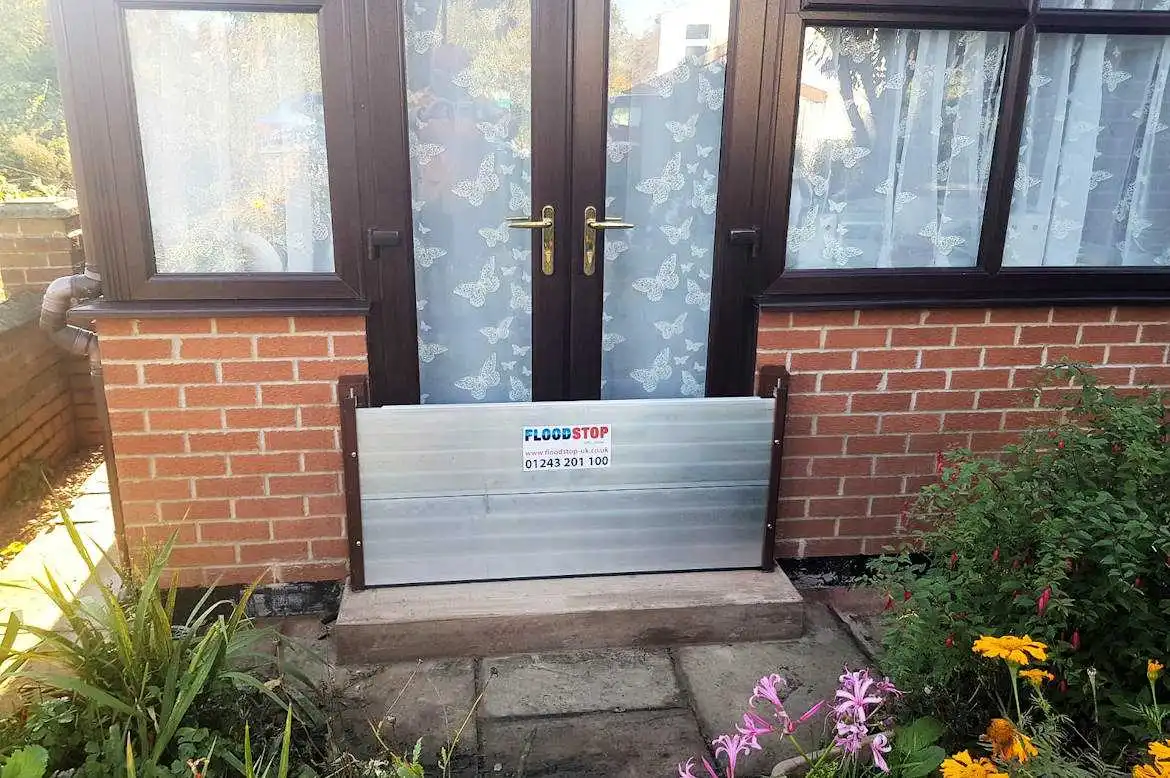 NOT responsible for preventing flooding
Why a Flood Scheme
Smithton and Culloden ~ 1960
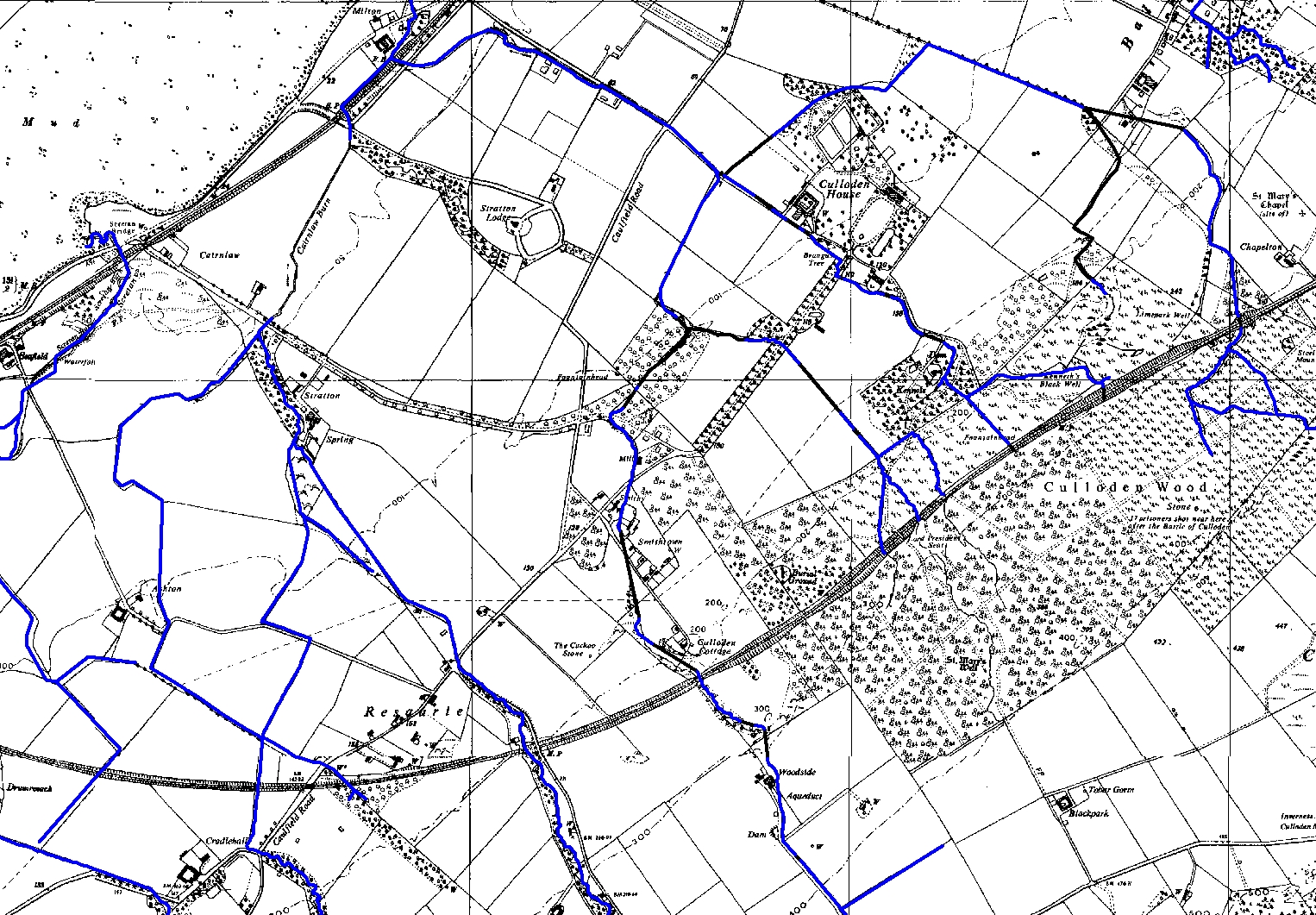 Why a Flood Scheme
Smithton and Culloden - Present
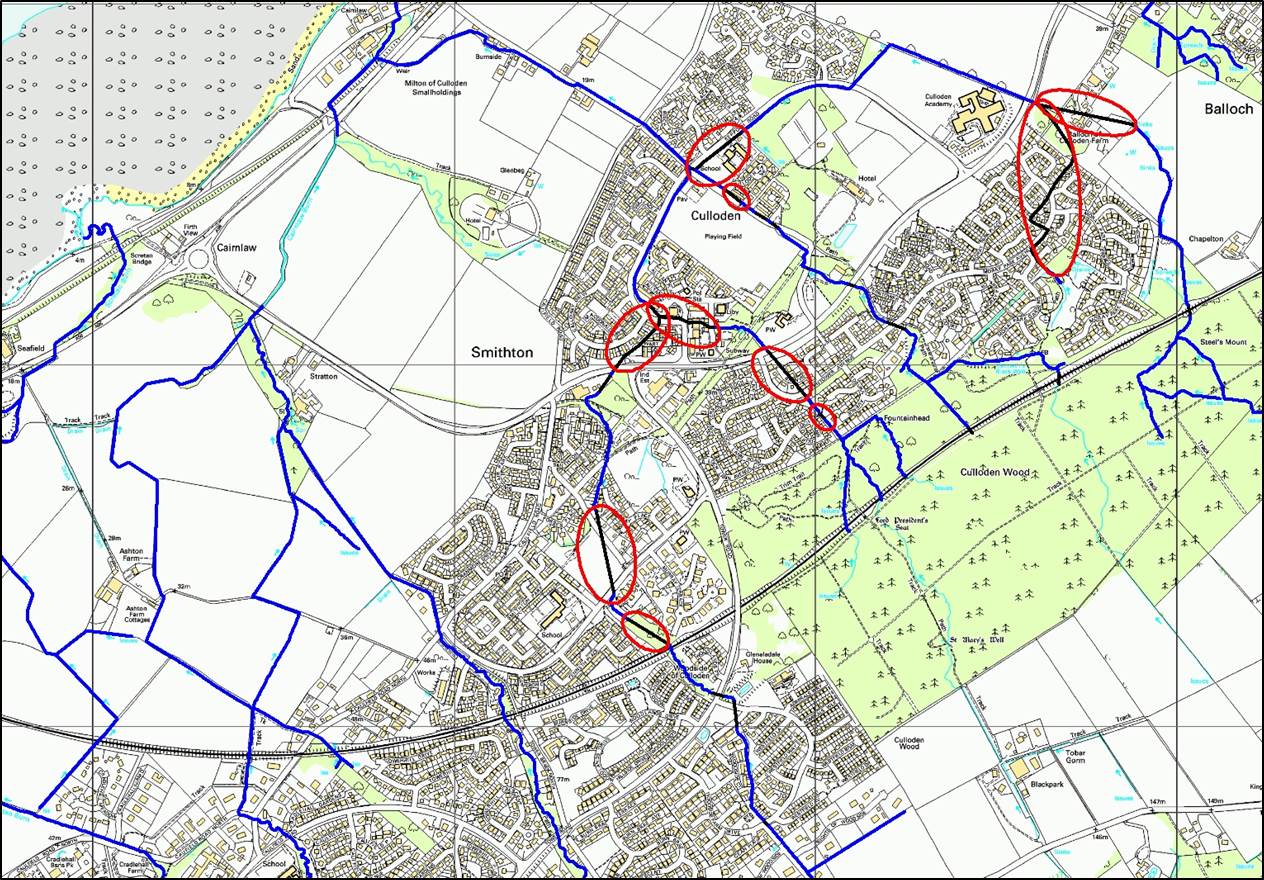 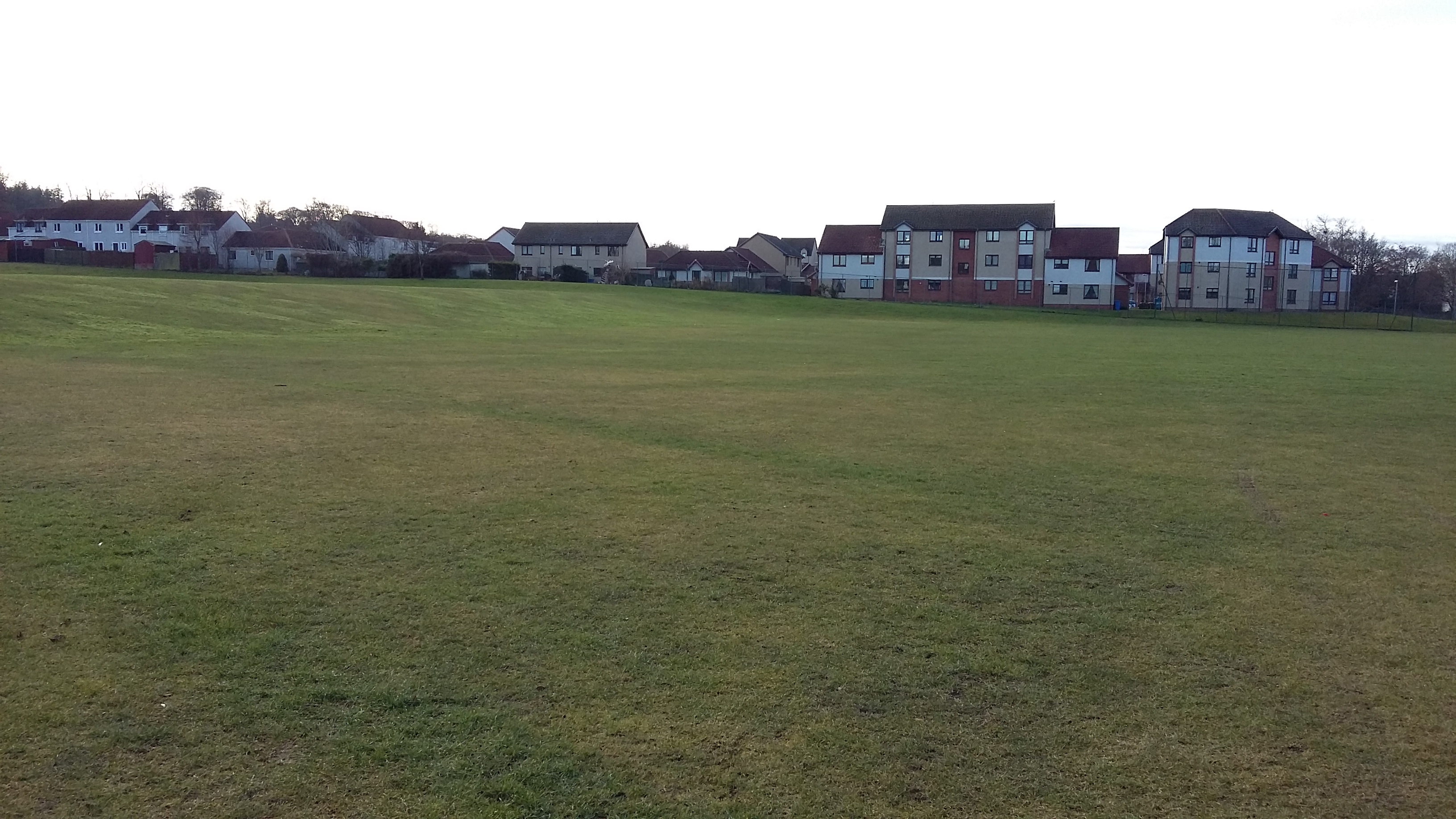 Culloden Burn West  Culloden Park
Phase 4 – 
Feb 2017
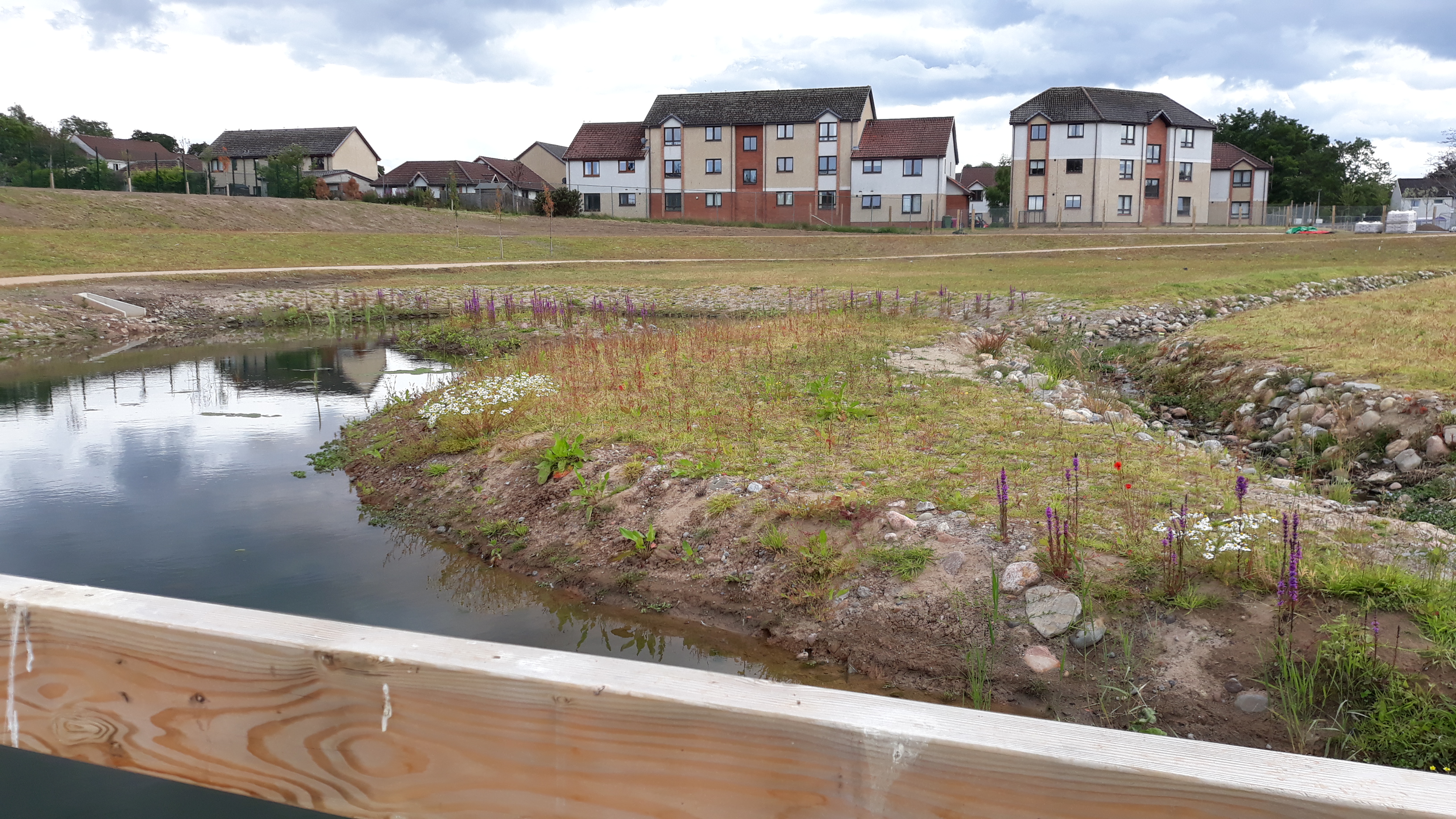 Culloden Burn West  Culloden Park
Phase 4 – 
July 2020
What more can we do?
Castle Heather Park?
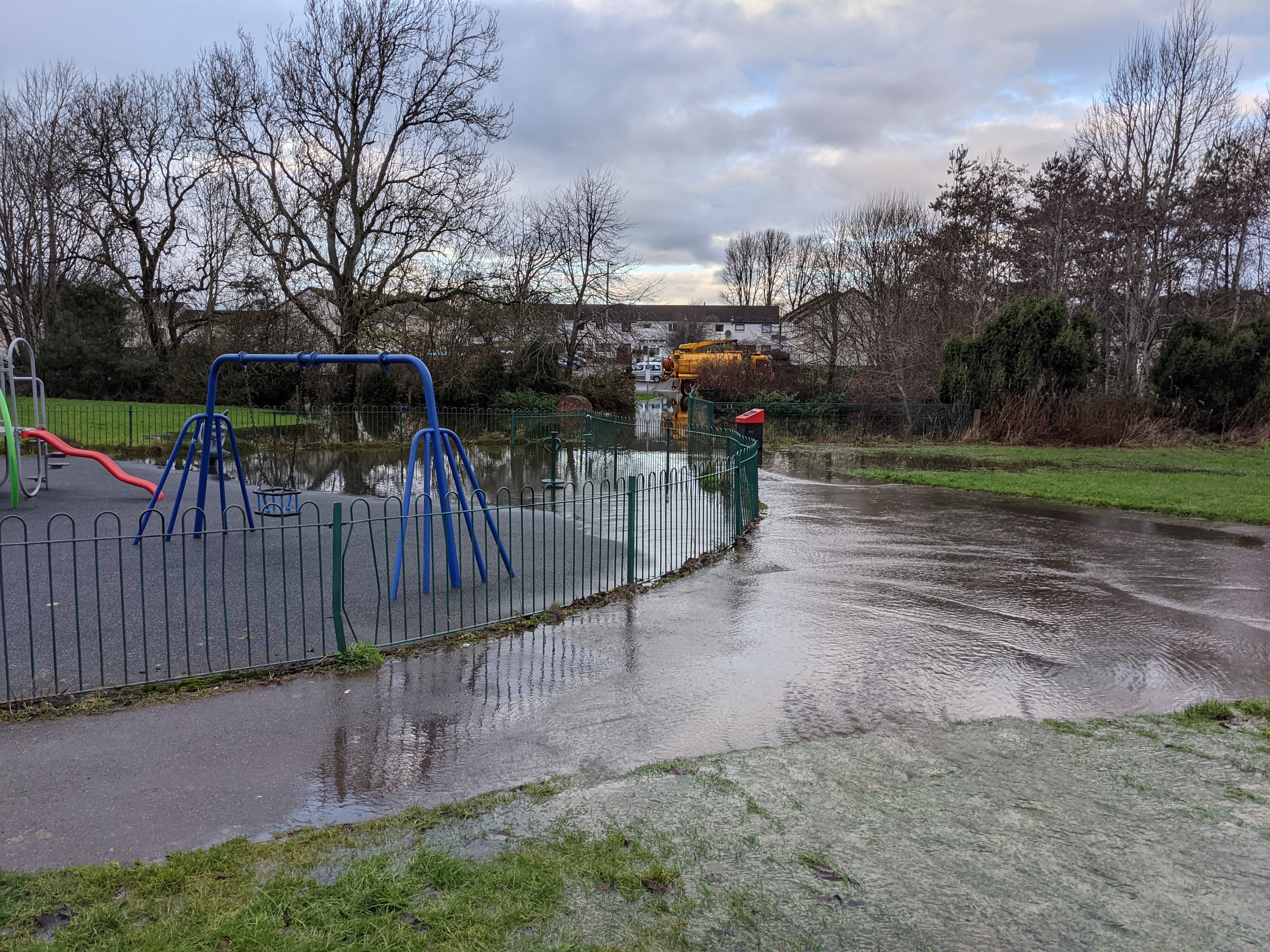 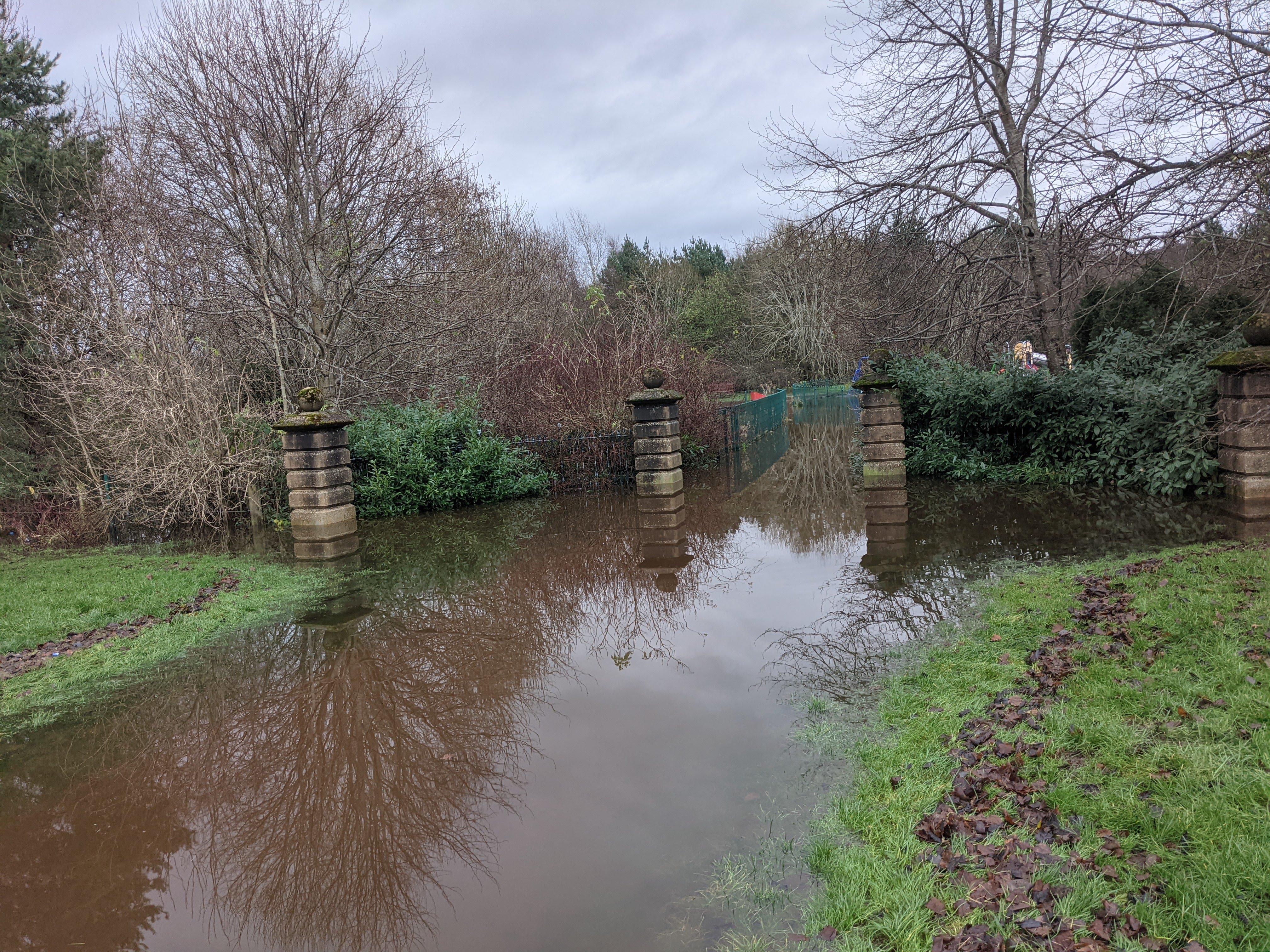